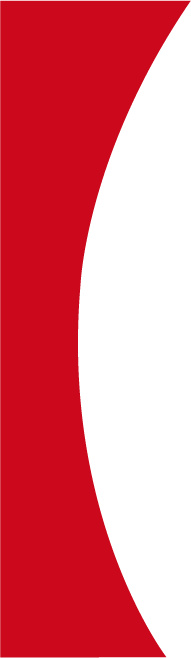 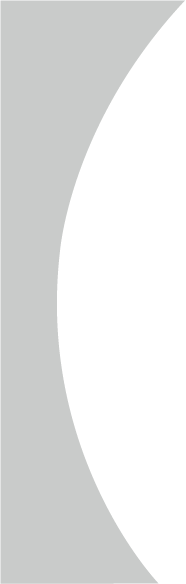 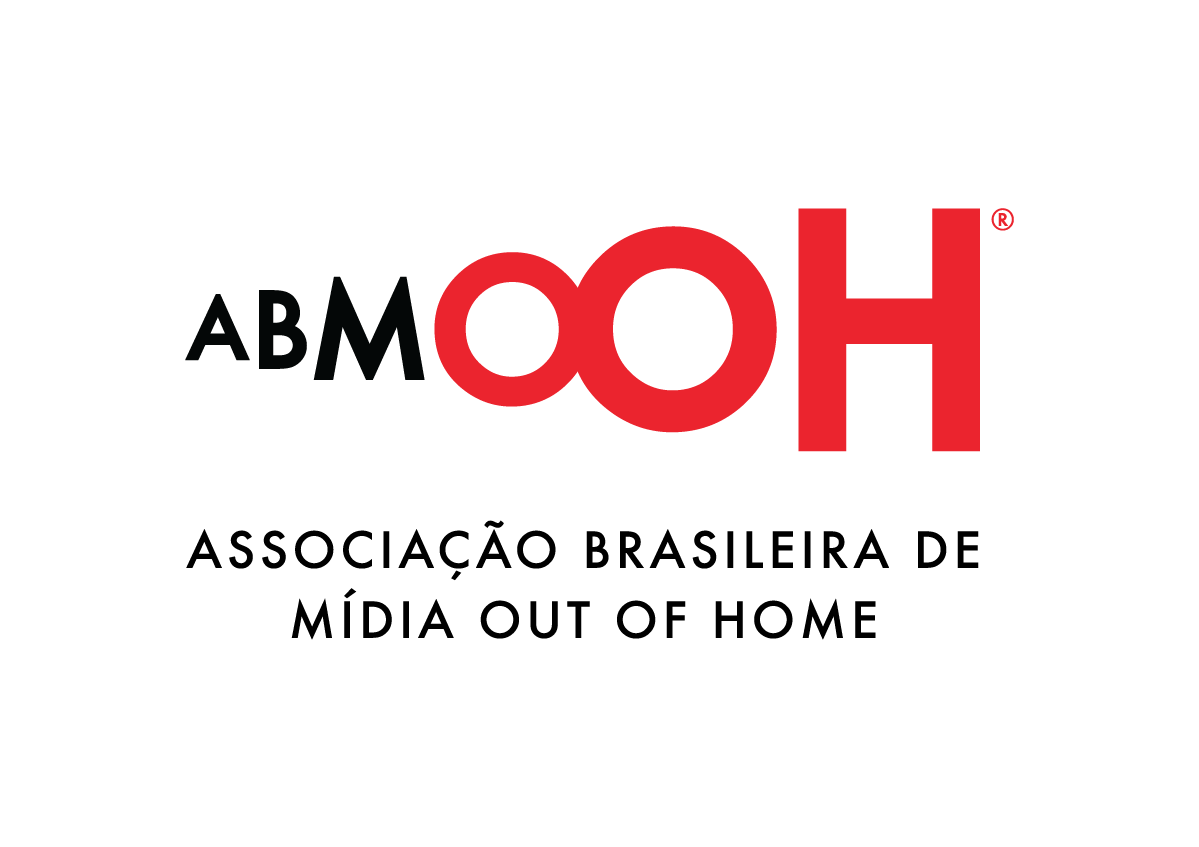 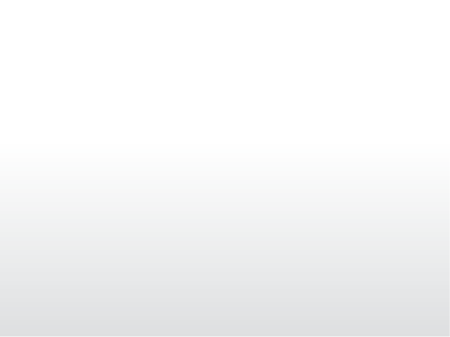 VEICULAÇÃO DE PUBLICIDADE – MÍDIA OUT OF HOME – ITEM 17.25 DO PLP 366/2013
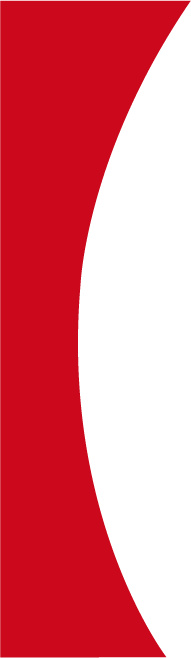 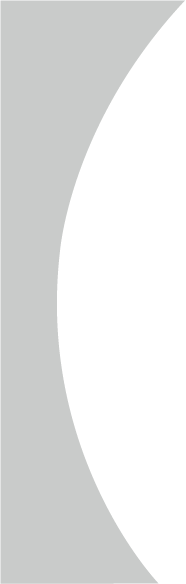 ABMOOH
A ABMOOH foi fundada em 2008 (tem 6 anos) e conta com  20 associadas.
 
 Dentre as associadas estão empresas que pertencem a grandes grupos como Grupo Bandeirantes, Grupo Abril, Diários Associados e Terra.
 
 Tem operações em todo o Brasil, atingindo 80% dos municípios de pequeno, médio e grande porte.
 
 Em 2013 o faturamento da mídia ouf of home (mídia exterior) faturou R$ 1,1 bilhão e vem crescendo exponencialmente, sendo um dos meios que mais cresce no Brasil.

 Tem 100.000 monitores espalhados por todos esses municípios.
 
 Para movimentar a rede, emprega aproximadamente 50.000 pessoas mil, direta ou indiretamente, em toda a cadeia de negócio.
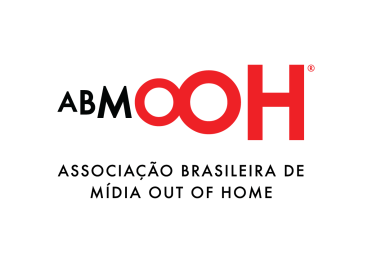 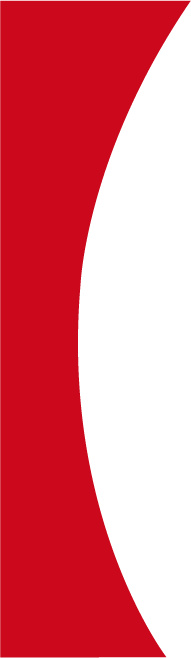 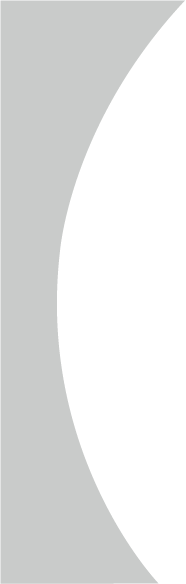 MÍDIA OUT OF HOME OU MÍDIA EXTERIOR
A veiculação de mídia externa ou mídia out of home é a atividade de divulgar conteúdo publicitário por formas alternativas ou fora dos meios tradicionais como televisão e rádio podendo ser estática ou digital (monitores). Como exemplo, pode-se citar: televisões, monitores em vários ambientes, outdoors, adesivos, painéis eletrônicos, placas em estradas, cartazes, placas de rua, painéis internos, abrigo de ônibus, relógios em ruas, dentre outros;

 São pontos de exibição que estão espalhados pelos mais variados locais, com grande variedade de formatos. 
 
 Uma das principais características desse meio de comunicação é ser basicamente uma mídia local ou regional. São empresas de pequenos e médios portes, sustentadas pelo comércio local.
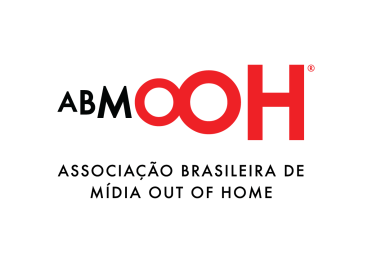 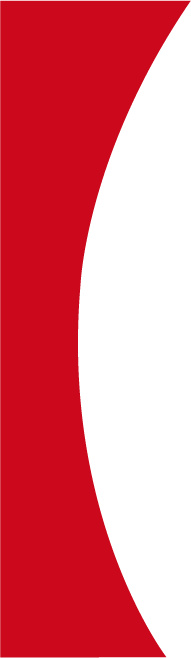 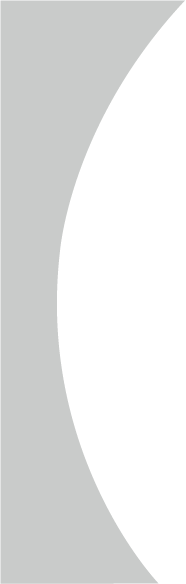 MÍDIA OUT OF HOME OU MÍDIA EXTERIOR
Em cada município onde existe a operação, lembrando que são quase 80% dos municípios do Brasil (quase 5.000 municípios), as empresas investem, movimentam o consumo, gera empregos e impostos são pagos em toda a cadeia.
 
 Nesse cenário, a mídia out of home (mídia exterior) tem um papel relevante no desenvolvimento dos municípios, estando espalhadas por quase todo o Brasil. Dificilmente um município não tem pelo menos algumas empresas exibindo conteúdo e/ou propaganda seja dentro das cidades, seja nas estradas próximas.

 Essa relação direta com a municipalidade pode ser comprovada pelos locais de veiculação existentes, como por exemplo: metrô, ruas, aeroportos, rodoviárias, bancas de jornal, cinema, elevadores, Shopping Center, academias, bares e restaurantes dentre outros.
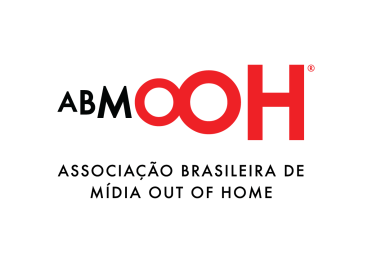 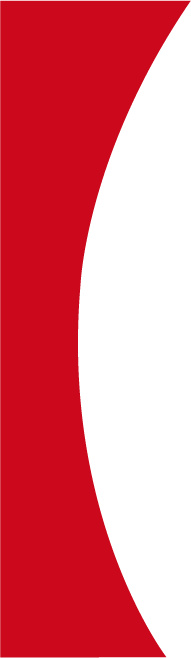 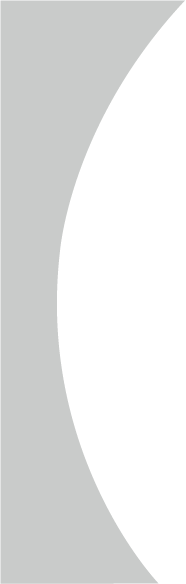 IMPOSTO SOBRE SERVIÇOS - ISSQN
O imposto sobre serviços de qualquer natureza – ISSQN, de competência dos Municípios, incide sobre  a prestação de serviços (obrigação de fazer), desde que não compreendidos no âmbito do ICMS (art. 156 da CF).

 Para a incidência do ISSQN é necessário, portanto, estar caracterizada uma obrigação de fazer, conforme jurisprudência pacífica dos Tribunais Superiores. O que falta é previsão legal. O PLP 366/2013 vem para definir a questão.
 
 Obrigação de fazer, conforme Professora Maria Helena Diniz em Curso de Direito Civil Brasileiro é “aquela que vincula o devedor à prestação de um serviço como ato positivo, material ou imaterial, seu ou de terceiro, em beneficio de um credor ou terceira pessoa”.
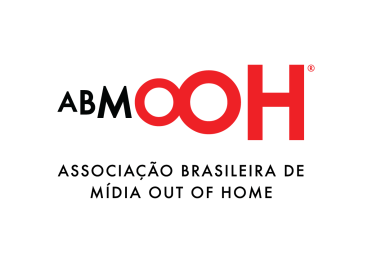 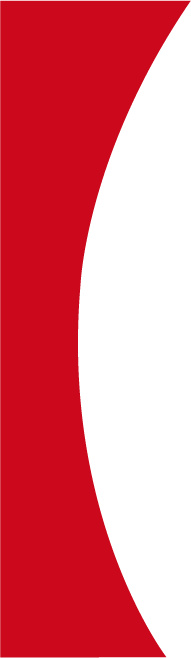 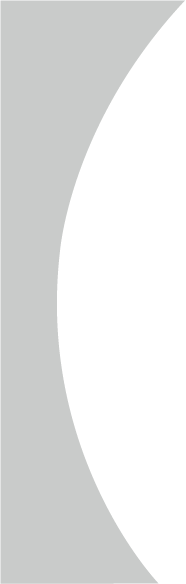 IMPOSTO SOBRE SERVIÇOS - ISSQN
A atividade de mídia exterior tem natureza jurídica de prestação de serviço aguardando somente sua reinclusão na Lei Complementar 116/2003, o que se pretende com a aprovação do PLP 366/2013. 

A Lei Complementar nº 116/03 define a lista taxativa dos serviços passíveis de tributação pelo ISSQN.

 O PLP 366/13 pretende incluir o item 17.25 na lista de serviços da Lei Complementar nº 116/03 sobre os quais incide o ISSQN:

“17.25 – Inserção de textos, desenhos e outros materiais de propaganda e publicidade, em qualquer meio (exceto em livros, jornais, periódicos e nas modalidades de serviços de radiodifusão sonora e de sons e imagens de recepção livre e gratuita)”.
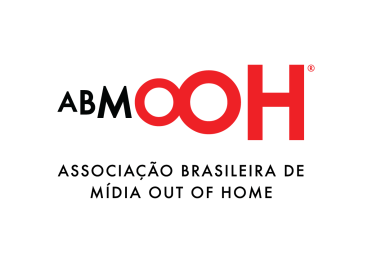 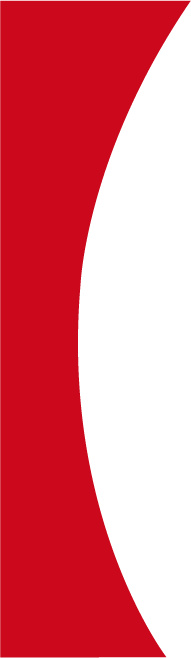 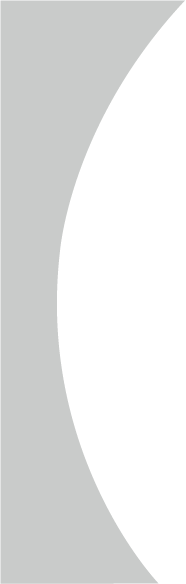 APROVAÇÃO DO PLP 366/2013
Na mídia exterior ou mídia out of home há, portanto, divulgação de publicidade por diversos meios. Desta forma, pela sua natureza jurídica, há prestação de serviço através de uma obrigação de fazer, sujeita ao ISSQN.
 
 Assim, a Associação ABMOOH, que representa o segmento de mídia exterior, APOIA O TEXTO APROVADO NO SENADO SEM QUALQUER ALTERAÇÃO E VEM PLEITEAR A ANÁLISE COM A MAIOR BREVIDADE POSSÍVEL, PEDINDO QUE SEJA AINDA NESSE ANO, FAZENDO COM QUE O SEGMENTO CONTEMPLADO NO ITEM 17.25 do PLP 366/2013, VOLTE A PAGAR O ISSQN.
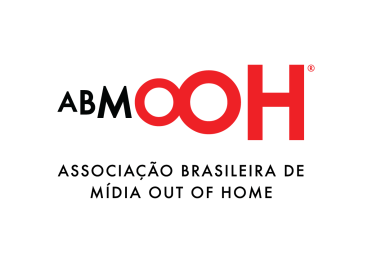